Designing & Delivering Whole-Person Transitional CareThe Hospital Guide to Reducing Medicaid Readmissions
Webinar 2: Analyze Data and Patient/Caregiver Perspectives
(Section 1 of the Guide)
Agenda
Describe Medicaid readmission patterns

Describe the 15-part data analysis to understand all-payer and payer specific readmissions at your hospital

Describe the patient/caregiver interview process to understand readmissions from the patient perspective
Objectives
Understand 3 ways in which Medicaid readmission patterns are similar to and 3 ways Medicaid readmission patterns are different from Medicare readmission patterns

Understand why understanding the patient perspective is helpful for identifying opportunities for improvement & designing effective strategies

Understand the tools available to support this work
Table of Contents
Introduction
Why Focus on Medicaid Readmissions?
How to Use This Guide
Analyze Your Data
Survey Your Current Readmission Reduction Efforts 
Plan a Multi-Faceted Data-Informed Portfolio of Strategies
Implement Whole-Person Transitional Care for All
Reach Out to Collaborate With Cross-Continuum Providers
Enhance Services for High-Risk Patients
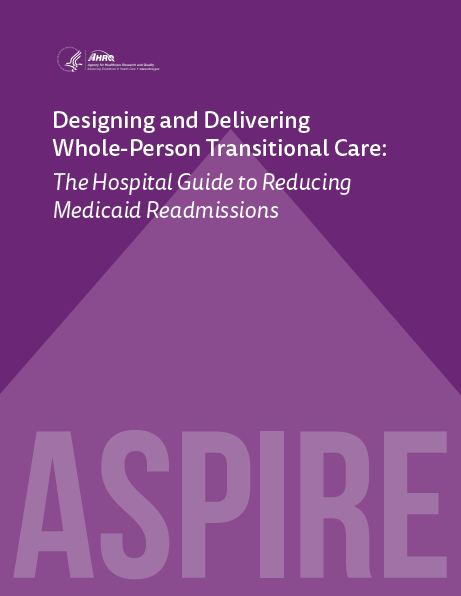 List of Tools
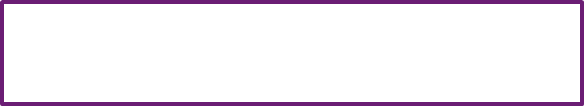 Data Analysis
Readmission Review
Hospital Inventory
Community Inventory
Portfolio Design
Operational Dashboard
Portfolio Presentation
Conditions of Participation Handout
Whole-Person Transitional Care Planning
Discharge Process Checklist
Community Resource Guide
Cross Continuum Collaboration
ED Care Plan Examples
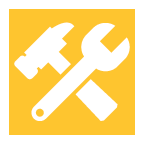 The guide comes with 13 customizable tools to be used in hospital teams’ day-to-day operations.
The ASPIRE Framework
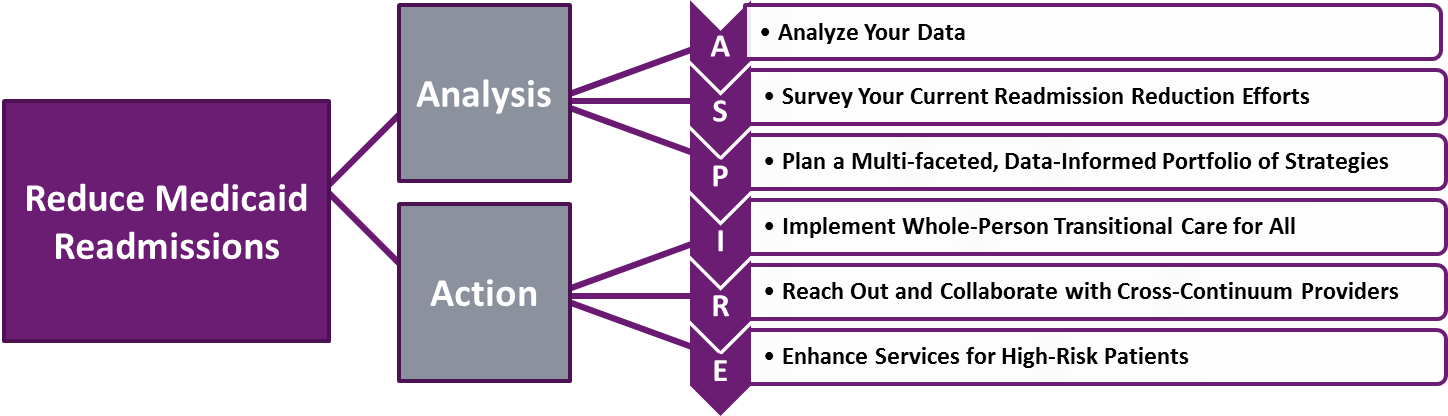 All Payer and Payer-Specific Readmission Analysis
Why Analyze Your Own Data?
Your hospital-specific readmission patterns may differ in important ways from national patterns: especially true for safety net hospitals. 

Look at: 
Readmission rates by payer
Top 10 diagnoses leading to the most readmissions
Proportion of all readmissions with a behavioral health comorbidity
Readmissions by discharge disposition
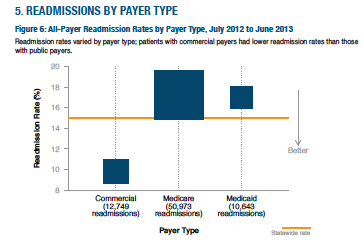 Readmission By Payer Type
Source: Massachusetts Center for Health Information and Analysis
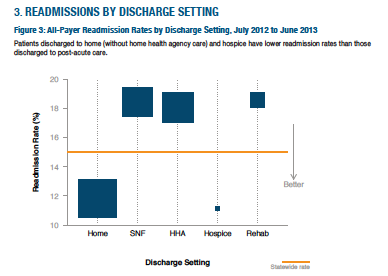 Source: Massachusetts Center for Health Information and Analysis
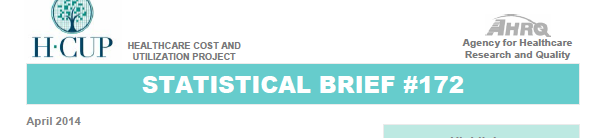 Conditions With the Largest Number of Adult Hospital Readmissions by Payer, 2011Anita L. Hones, Ph.D., M.P.H., Marguerite L. Barrett, M.S., H. Jiang, Ph.D., and Claudia A. Steiner, M.D., M.P.H.
Top 10 Medicare Dx: 
CHF
Sepsis
COPD
Arrythmia
Pneumonia
UTI
Acute renal failure
AMI
Complication of device
Stroke






Top 10 Medicaid Dx: 
Mood disorder
Schizophrenia
Diabetes complications
Comp. of pregnancy
Alcohol-related
Early labor
CHF
Sepsis 
COPD
Substance-use related
Methods: -Used CCS groupers-Included OB
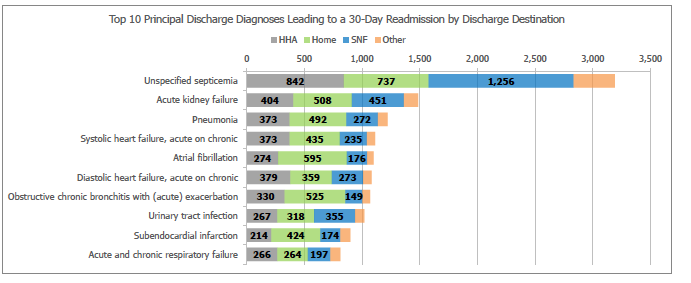 Top 10 Principal Discharge Diagnoses Leading to a 30-Day Readmission by Discharge Destination
Source: CMS data, courtesy of VHQP
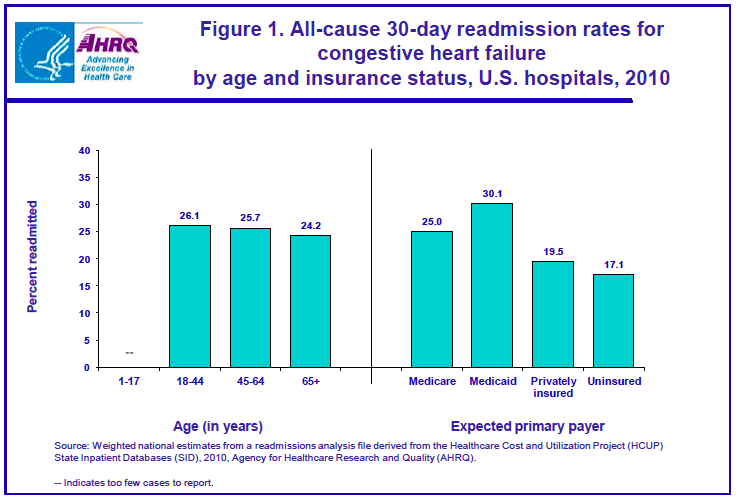 Readmissions for Patients with High Utilization
4+ hospitalizations/year
Readmission rate 40% v. 8% 
74% of discharged to home 
Top Discharge Diagnoses: 
Mood disorders
Schizophrenia
Diabetes
Chemotherapy
Sickle cell
Alcohol 
Sepsis
Heart Failure 
COPD
Source: Massachusetts Center for Health Information and Analysis  and Jiang et al. HCUP Statistical Brief #184 Nov 2014
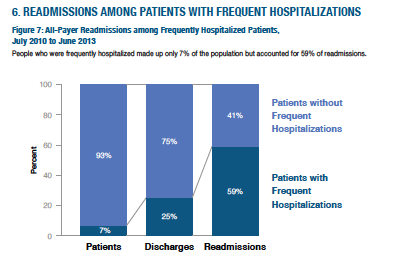 15-Point Analytic Plan: All Payer and Payer-Specific
Total discharges (exclude deaths and transfers to inpatient care settings)
Total readmissions
Readmission rate
Proportion of discharges and readmissions, by payer
Days between discharge and readmission, <4 days, <10 days, 11-30 days 
Top 10 diagnoses resulting in highest number of readmissions
Percent of all readmissions accounted for by the top 10 diagnoses
Proportion of all discharges with any behavioral health (including substance use) condition
Proportion of all readmissions with any behavioral health condition
Discharge disposition (home, home with home health care, skilled nursing facility)
Readmission rate by discharge disposition
Number of patients with a personal history of high utilization (4 or more admissions / year)
Number of discharges among this group (“high utilizers”)
Number (and percent of total) of readmissions among this group (‘high utilizers”)
 Readmission rate among high utilizers
Data Analysis Tool
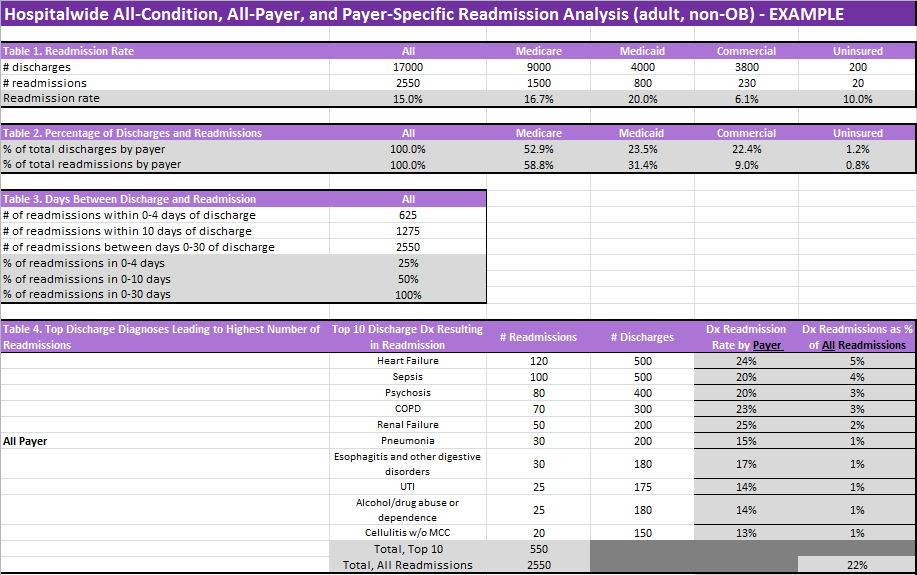 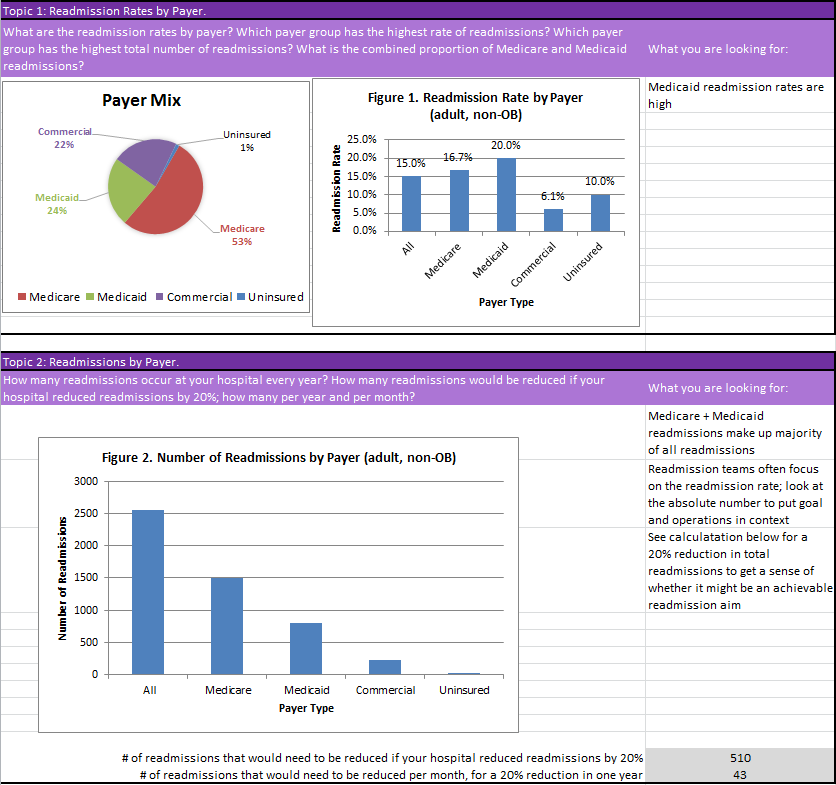 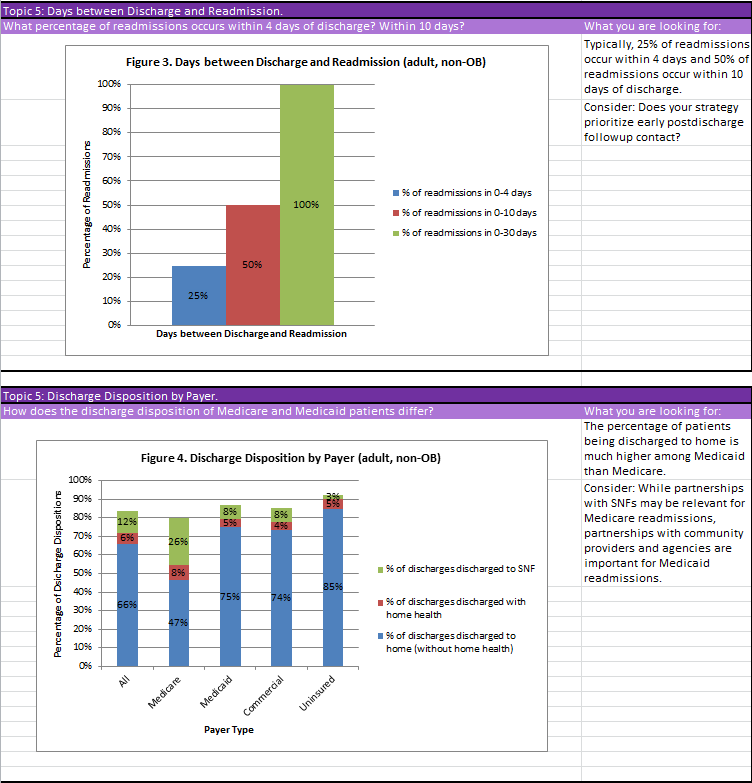 Ask your patients “Why”
Elicit the story behind the chief complaint; identify root causes
Review readmissions from “whole person” view
41 woman with longstanding HIV never hospitalized in past; hospitalized for pneumonia, started on HIV medications and antibiotics and told to follow up with HIV and PCP providers. Readmitted 8 days later. 

61 man with 8 hospitalizations this year for shortness of breath returns to the hospital 10 days after discharge with shortness of breath. 


 “Billing data aren’t going to tell you whether a patient needed a pharmacy intervention, needed a place to live, or couldn’t afford their medications.”
41 woman with HIV hospitalized with pneumonia
1st hospitalization: 
Longstanding HIV, never previously hospitalized
Diagnosed with pneumonia, found to have high HIV viral load
Lives with mother – unaware of her HIV
At discharge:
Discharged on new anti-retroviral medications 
Discharged on new antibiotics for the pneumonia
No infectious disease or primary care appointments made
Readmission:
Returned 8 days later for persistent coughing
Returned because instructions said return if symptoms don’t improve
“It would have helped if they made the appointment for me”
61 man with 8 hospitalizations this year for SOB
1st hospitalization: 
This really isn’t his “first” hospitalization, is it? 
Intern H&P presents case as if new presentation to hospital
Discover he is marginally housed
Discover he has personality disorder issues 
Refuses to work with physical therapy
At discharge:
Patient can not be placed in facility due to a criminal history
Discharged to “home,” told to follow up with PCP (hasn’t been in over a year)
Readmission:
Reports he gained 20 lbs in 8 days
“Oh honey, it always takes them about a week to tune me up”
Grabs remote, turns on TV and orders dinner
Do not over-medicalize root causes of readmissions
Kaiser Permanente team reviewed 523 readmissions across ~14 hospitals:
Found an average of 9 factors contributed to each readmission

Philadelphia team interviewed patients who returned to ED after discharge:
Average age 43 (19-75)
Majority had a PCP; cited ED gave more tests, quicker answers
Most reported no problem filling medications

Found primary root cause for return: fear and uncertainty 
Patients need more reassurance during and after episodes of care
Patients need access to advice between visits

Feingenbaum et al Medical Care 50(7): July 2012
Rising et al, Annals of Emergency Medicine 2015
Readmission Review Tool
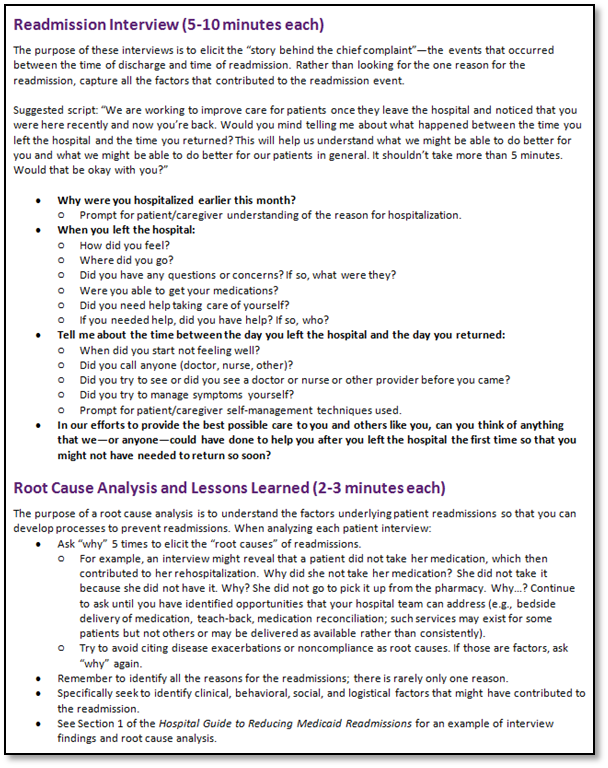 Purpose: 
To understand patient perspective
To understand root causes
To understand there are multiple factors
To identify opportunities for improvement
To develop a better plan for the patient
To develop better services to offer
Recommendation:
Conduct at least 5 during planning
Review all readmissions
Using Data to Identify Your High Risk Populations
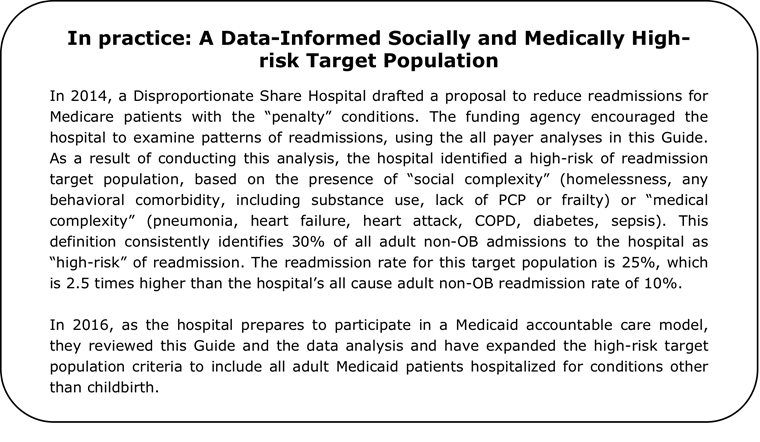 Summary
Know your data

Elicit the root causes of readmissions

Use this information to:
Identify groups of patients with high readmission rates 
Determine how to target readmission reduction efforts
Better understand “why” patients return 
Identify opportunities for improvement
Design strategies that will address patients’ transitional care needs
Thank you for your commitment to reducing readmissions
Amy E. Boutwell, MD, MPP
Collaborative Healthcare Strategies
amy@collaborativehealthcarestrategies.com

Angel Bourgoin, PhD & Jim Maxwell, PhD
John Snow, Inc. 
Angel_Burgoin@jsi.com; Jim_Maxwell@jsi.com